Batman's Bearings
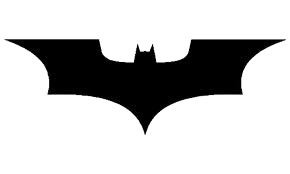 Give the direction and bearing upon which Batman has to travel and use the scale to calculate how far he has gone whilst catching all the criminals.

Note: all directions are North, North East, East, South East, South, South West, West or North West.
Start
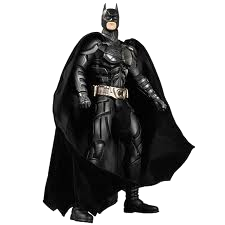 N
Scale
1cm:500m
Batman's Journey
Batman
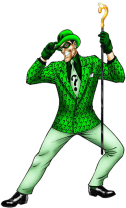 N
Riddler
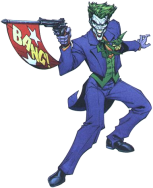 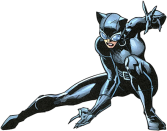 N
The Joker
Catwoman
N
N
N
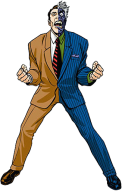 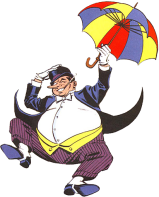 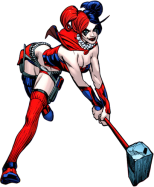 Two Face
Penguin
Harley Quinn
N